早自修7:50-8:35  晨讀
第二節考1200單
[Speaker Notes: 注意：若要變更此投影片上的影像，請選取該影像並將它刪除。然後按一下預留位置中的 [圖片] 圖示
以插入您自己的影像。]
新座位
新上任  班級幹部
班長：陳熹			副班長：郭育銘
學藝長：蔡誠瑋		體育長：駱宥端、陳治銘
整潔長：呂奕蓁		潔牙長：王威程
護眼長：李彥擎		體溫長：張玉琪
圖書長：邱衣翎		電器長：廖宇翃		
打菜長：游順仁、廖振宏、黃芸蓁
小老師不變動
新上任  掃地工作
垃圾場  	1位組長：楊文寧檢
		3位組員：陳熹檢、呂奕蓁地、江昱潔地
男廁	1位組長：駱宥端道
		3位組員：郭育銘間、陳治銘垃、李彥擎無
女廁	1位組長：羅韵喬廊
		3位組員：游順仁道、黃芸蓁垃、黃思穎間
教室	1位組長：廖振宏廊
		9位組員：林軒宇窗、廖宇翃窗、蔡誠瑋手、王威程地
			    張玉琪板、邱衣翎地、吳婕伃書
週四課表
數國體 護眼 閩
打菜/量體溫、用餐
12:15潔牙、午睡
健氟水英綜
我們的約定～1.預備鐘聲響，安靜回座位2.上課不玩魔方，專心上課3.除非上課需要，不碰平板平板一律蓋上放在椅子下方
㊣遵守約定 老師安心 家長放心㊣
下課５分鐘～記得喝水 上廁所 室外走走 望遠凝視
缺交作業 請靜思反省 加強學習
[Speaker Notes: 注意：若要變更此投影片上的影像，請選取該影像並將它刪除。然後按一下預留位置中的 [圖片] 圖示
以插入您自己的影像。]
第一節 數學課
先來考數6
今日紙本作業
數課90-91
今日線上作業
因材網7-6+WQSA學習單
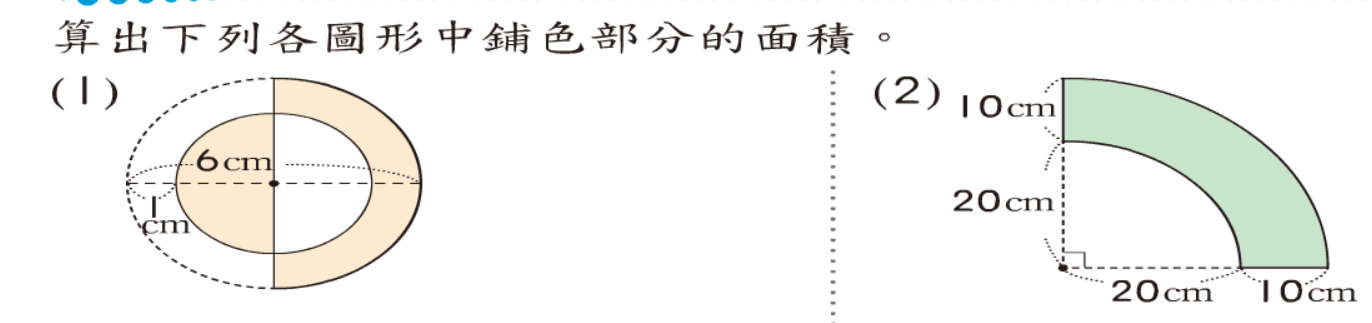 下課１０分鐘～記得喝水 上廁所 室外走走 望遠凝視
缺交作業靜思反省 加強學習
[Speaker Notes: 注意：若要變更此投影片上的影像，請選取該影像並將它刪除。然後按一下預留位置中的 [圖片] 圖示
以插入您自己的影像。]
第二節 國語課 考1200單
先寫國習9，第一、第二大題
今日紙本作業-國9直+練
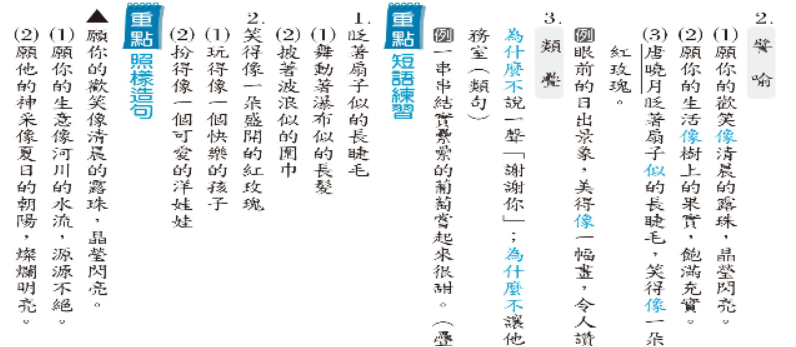 下課10分鐘～缺交作業靜思反省 加強學習閩課放桌上椅子靠攏再下課
帶上水壺 準備上體育課
午餐時間
１２：１５潔牙
  １２：２５午睡
[Speaker Notes: 注意：若要變更此投影片上的影像，請選取該影像並將它刪除。然後按一下預留位置中的 [圖片] 圖示
以插入您自己的影像。]
午休整潔活動廁所和教室各1人掃地＋拖地週二午休英語說故事練習
感謝 采瑜 協助整理教室整潔
[Speaker Notes: 注意：若要變更此投影片上的影像，請選取該影像並將它刪除。然後按一下預留位置中的 [圖片] 圖示
以插入您自己的影像。]
下課５分鐘～  潔牙長準備氟水
◎電器長請開電燈◎
第五節 健康課
學習吧-健康-影片賞析
 生活放輕鬆8mins

健康課本 106-107
第三組抽籤畫重點
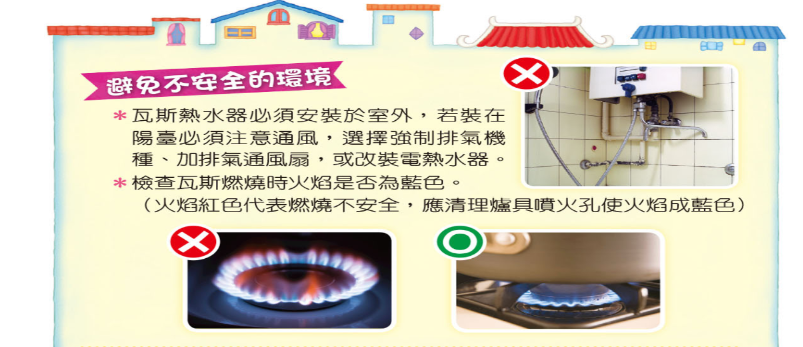 下課５分鐘～  英語三本一盒 請大家到外面排隊 小老師請檢查、整隊
◎電器長 請關電燈◎
第七節 綜合課
魔方計時賽：【複賽】55QP
綜合課本：22-23
關於畢業照…
明天一起穿班服!
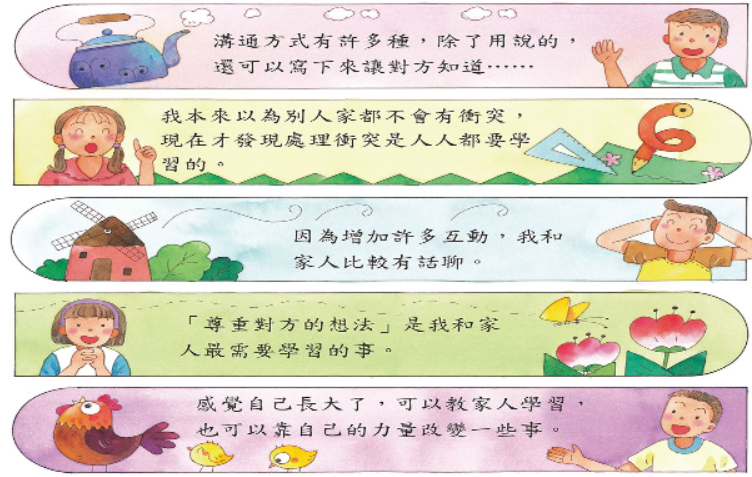 ◎第一排同學 請關外窗戶◎
◎第五排同學 請關內窗戶◎
天雨帶雨具天冷帶外套
[Speaker Notes: 注意：若要變更此投影片上的影像，請選取該影像並將它刪除。然後按一下預留位置中的 [圖片] 圖示
以插入您自己的影像。]
學習吧-我們這一班-桃園天氣預報隨時留意天氣變化，請保重身體!
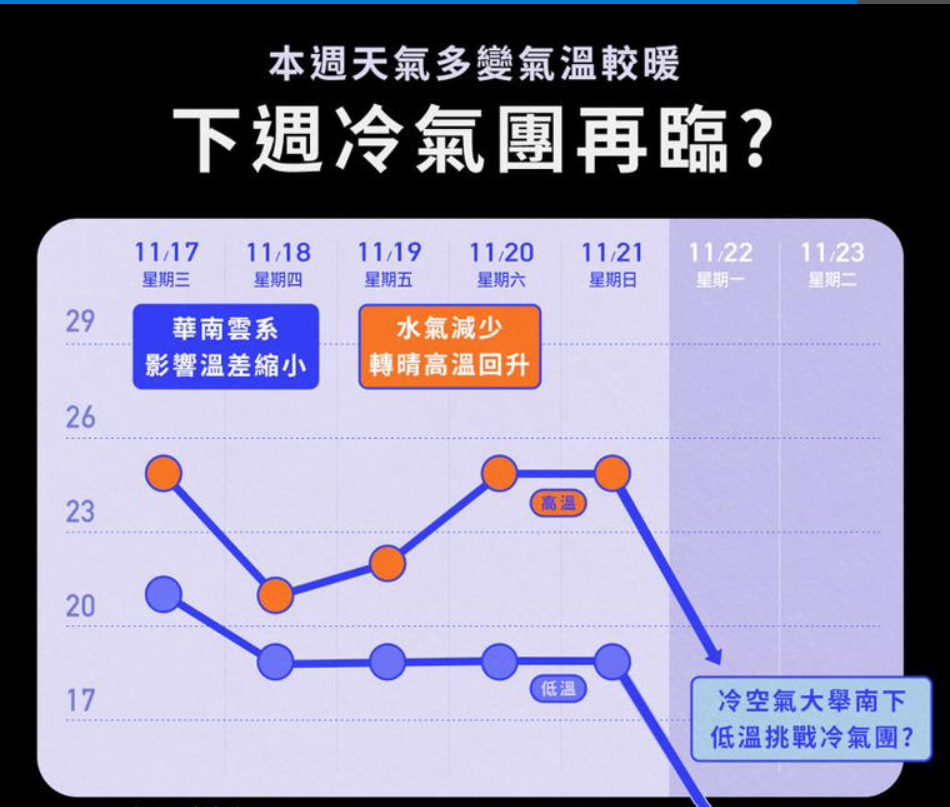 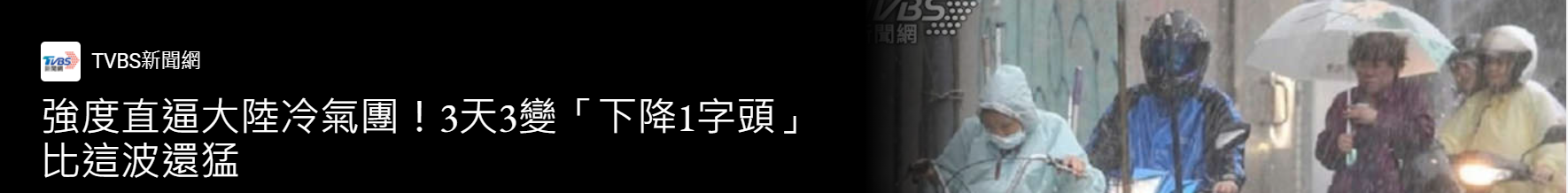 強度直逼大陸冷氣團，三天三變---
【高溫、濕冷、乾冷】，氣溫下降１字頭。

602寶貝們：
下周還有運動會項目，請保重身體，要保暖!